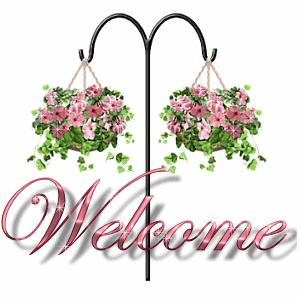 وسهلا
أهلا
الأستاذ الدكتور/ يوسف حسين

أستاذ التشريح وعلم الأجنة 

كلية الطب – جامعة الزقازيق- مصر
دكتوراة من جامعة كولونيا المانيا
جروب الفيس 
د. يوسف حسين (استاذ التشريح)
Pleura
Lungs
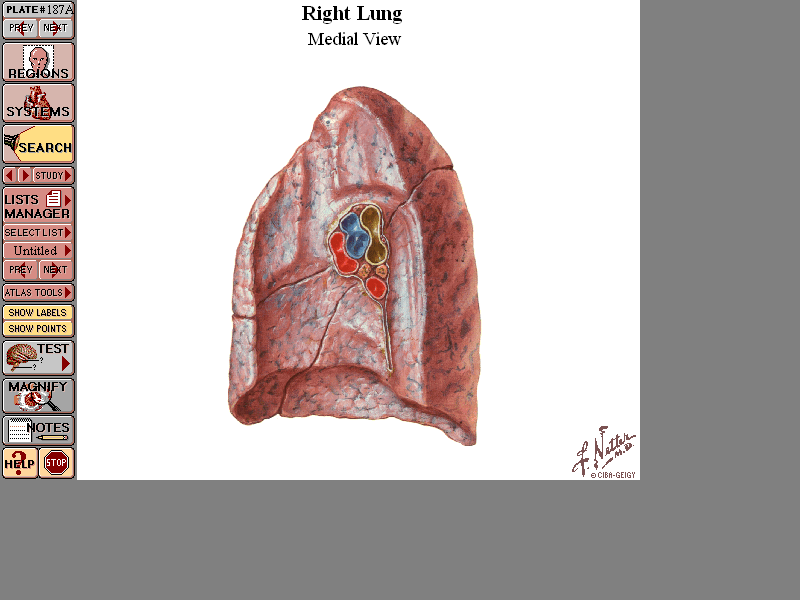 Hilum (root) of lung
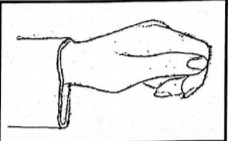 Pulmonary ligament
It is the thickened part of the pleura below the root of the lung
Functions of pulmonary ligament 
1. Acts as dead space for distention of pulmonary veins during increased blood return from lung.
2. Allows free movement of the root of the lung during deep inspiration
 
                       • Bare area of the lung
 - These are areas of the lungs not covered by pleura;
 1)The root (hilum) of the lung.
 2)The area deep to the pulmonary ligament.
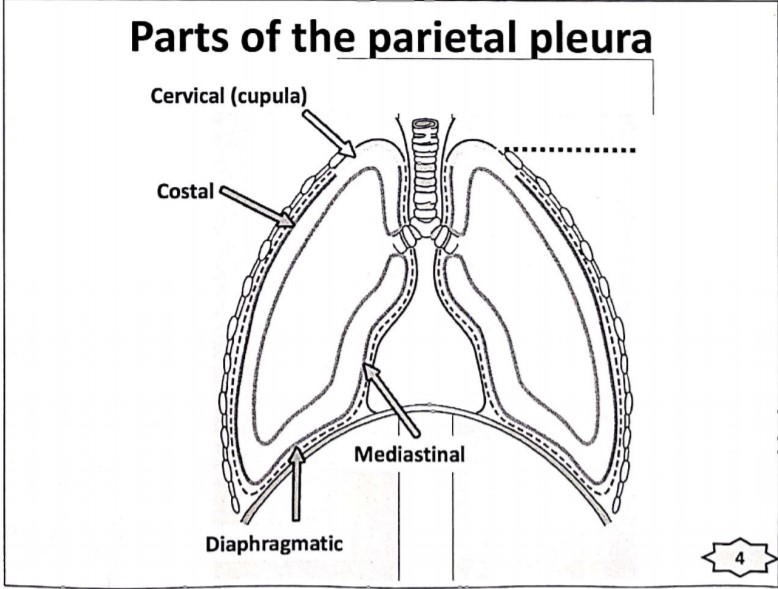 pericardium
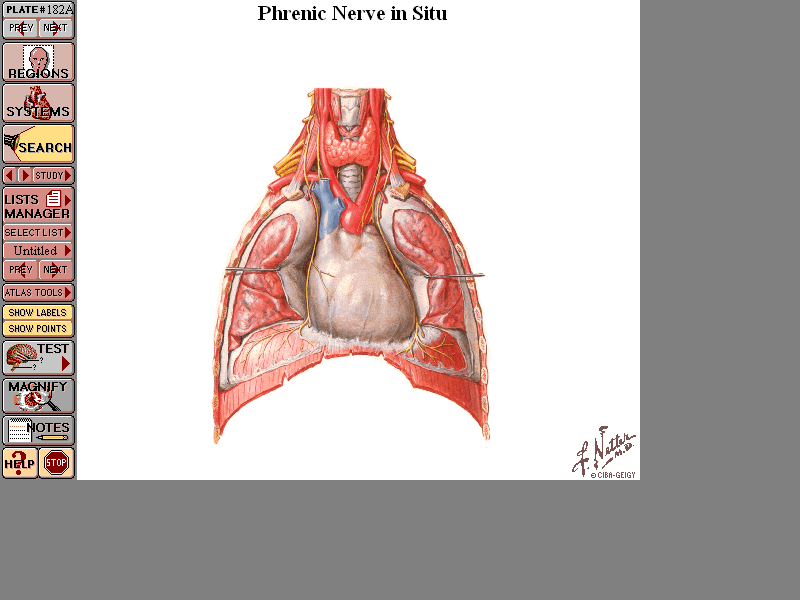 Cervical pleura
Costal pleura
C3,4,5
Phrenic  nerve
mediastinal pleura
diaphragmatic pleura
-Cervical pleura: 
 -It covers the apex of the lung.
 - It bulges through the thoracic inlet to the neck.
 - It is covered by supra-pleural membrane (Sibson's fascia). 
 - It is related to:- 
1- Anteriorly: subclavian artery.
2- Posteriorly:
 - Neck of the 1st rib separated from it by; 
     *1st intercostal nerve. 
     * Sympathetic trunk. 
     * Superior intercostal artery.
• Nerve supply of pleura
 A) Parietal pleura: 
1) Costal pleura: by intercostal nerves.
2) Mediastinal pleura: by phrenic nerves.
3) Diaphragmatic pleura: by phrenic and intercostals nerves.

 B)Visceral pleura: by autonomic (anterior and posterior pulmonary plexus).
• Blood supply of pleura
A) Parietal pleura: 
1) Costal pleura: by intercostal vessels.
2) Mediastinal pleura: by pericardio- phrenic vessels.
3) Diaphragmatic pleura: by pericardio- phrenic and intercostals vessels. 
B) Visceral pleura: by bronchial vessels.
Clinical anatomy 
•  The pleurisy (inflammation of the pleura) → causes roughness of the pleural surfaces which causes friction during respiration → creates severe pain on inspiration. a pleural rub (a friction sound) can be heard with the stethoscope on respiration. 
•  Irritation of the costal and peripheral part of the diaphgramatic pleura (pleurisy) leading to referred pain to the thorax wall and anterior abdominal as intercostals nerves supplied them, So it can mistaken with acute abdominal pain 
•  Irritation of the mediastinal and central part of the diaphgramatic pleura leading to referred pain to the shoulder as they supplied by C 3,4, and 5.
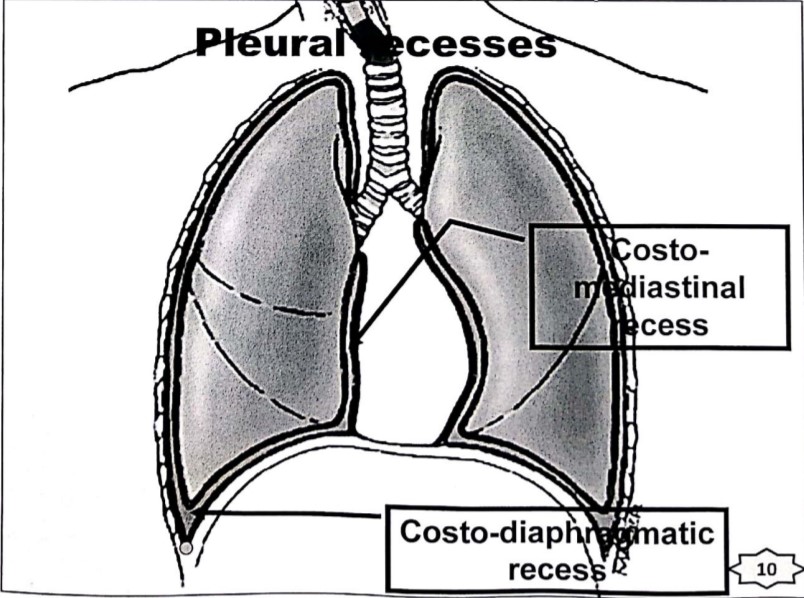 • Pleural Recesses
 -These are narrow space inside the pleural cavity contain serous fluid
 -Importance: They allow distension of the lungs during full inspiration
 I- Costo_diaphragmatic recess: between thoracic wall and diaphragm along the inferior border of the lung.
 2- Costo-mediastinal recess: between the thoracic wall and mediastinum along the anterior border of the lung.
 • An accumulation of fluid (serous fluid) in the pleural cavity → hydrothorax
 • An accumulation of (lymph) in the pleural cavity → chylothorax
 • An accumulation of (blood) in the pleural cavity → (hemothorax)
 • An accumulation of (pus) in the pleural cavity → pyothorax
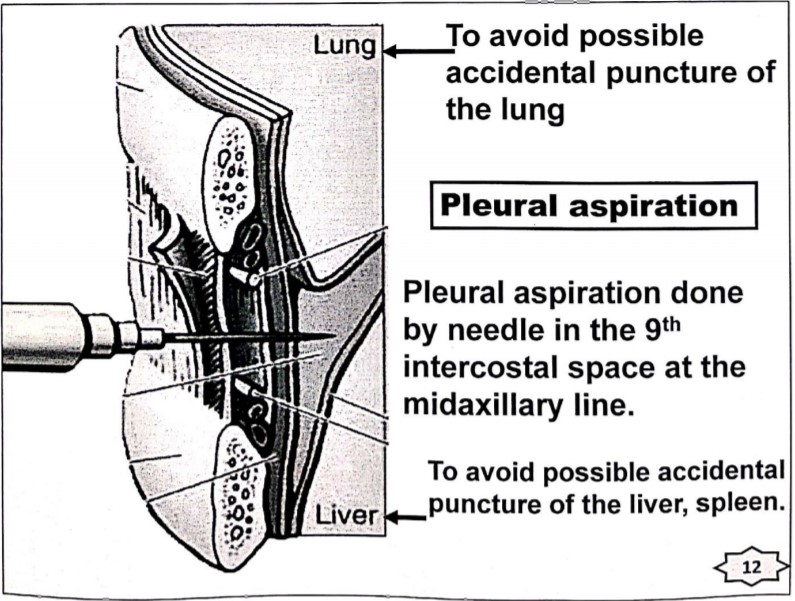 Lungs
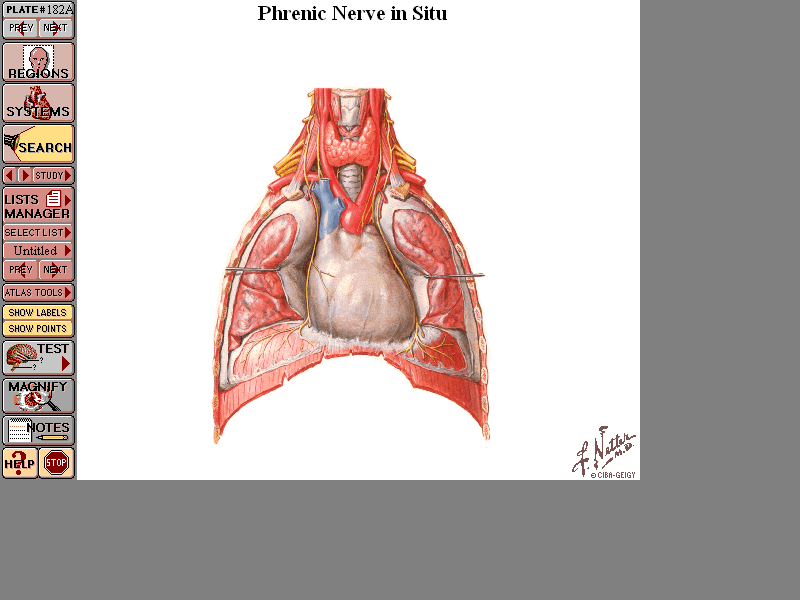 Position
mediastinum
Pleura
Lungs
Lungs
Lobes and borders
Apex
Upper lobe
Post. border
Upper lobe
Horizontal fissure
Oblique fissure
Middle lobe
Oblique fissure
Cardiac notch
Lower lobe
Lower lobe
Lingula
Inferior border
Base
Anterior border
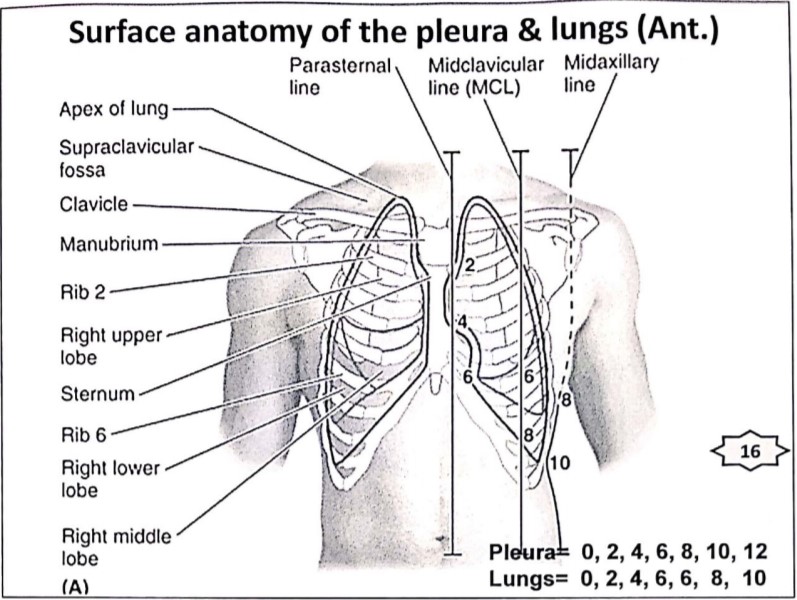 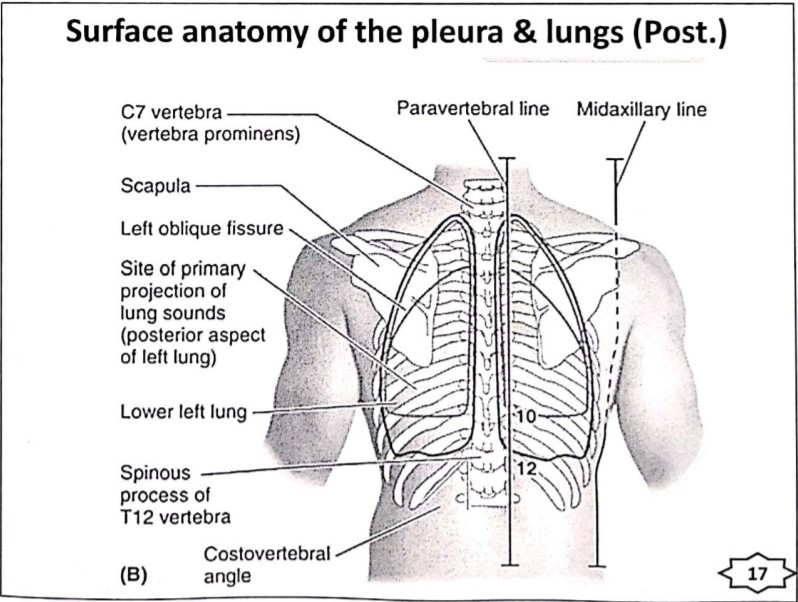 • Surface anatomy of the Pleura and lung
 1- Apex:- one inch above the middle of the medial 1/3 of the clavicle
 2- The anterior border:-
 - From the apex draws a line downward and medially passing behind sterno- clavicular joint to the level of the 2nd C.C. The 2 borders meet each other.
- On the right side,
 It descends vertically downward to the level of 6th costal cartilage.
 -On the left side,
 - It descends vertically to the level of the 4th costal cartilage. - Then, the anterior border deviates laterally to the left side of the sternum to reach the left 6th sterno-costal junction.
 3- The inferior border (on both sides):-
 From the last point, draw a line reaching;
 * The 8th rib in the mid-clavicular line (Lung at 6th rib).
 * The 10th rib in the mid- axillary line (Lung at 8th rib).
 * The 12th thoracic spine one inch lateral to midline (Lung at 10th thoracic spine).
 4- The posterior border (on both sides):- a line upward from last point to apex.
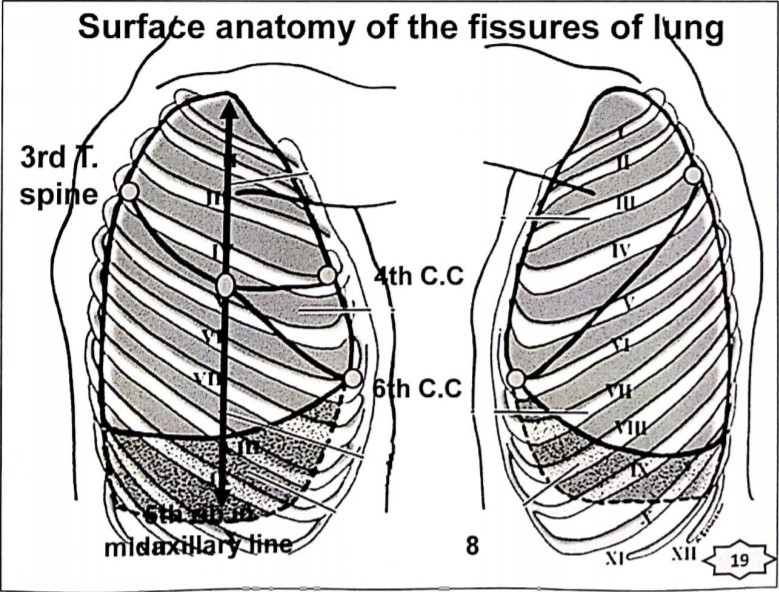 ** B- Surface anatomy of the fissures of the lungs
 1- The oblique fissure: (in both right and left lungs)
- Draw a line extends from the posterior border at; 
    - A point at the level of the 3rd thoracic spine (Opposite the root of the spine of the scapula).
 - The line directed downward and forward to the inferior border at the 6th costo-chondral junction.
- Roughly, the oblique fissure corresponds to the medial border of the scapula by placing the hand on the back of the head.
 2- The horizontal fissure (only in the right lung)
 - From a point at median plane opposite the 4th costal cartilage draws a line horizontally backward to meet the oblique fissure at the right 5th rib in the mid-axillary line.
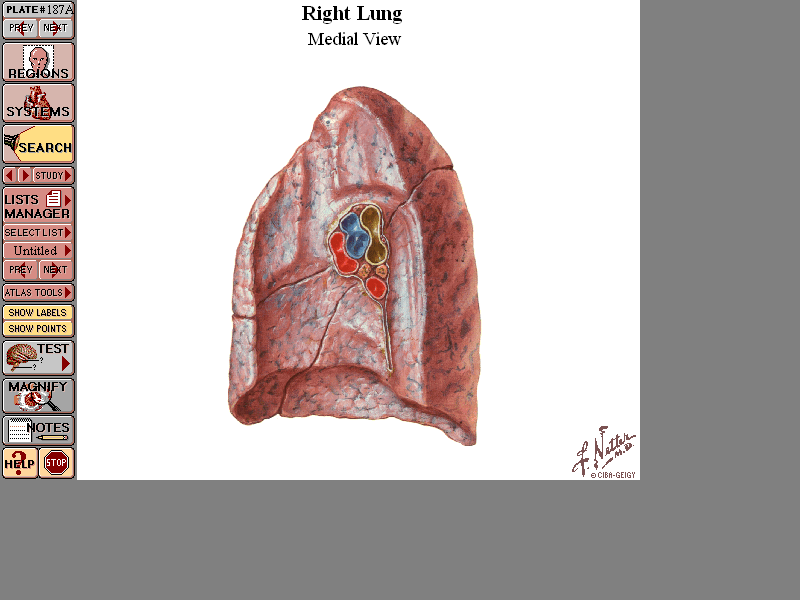 Apex
Medial  surface
mediastinal surface
1
2
Anterior   border
Vertebral  surface
U
Posterior  border
M
TF
L
Hilum of lung
Right lung
Base of lung
OF
• Relations of the lungs
 1- Apex: It is covered by suprapleural membrane
 2- Base: is related to:
*Right lung :right cupola of diaphragm and right lobe of liver.   
* Left lung: left cupola of diaphragm, left lobe of the liver, spleen and fundus of the stomach.
 3- Costal surface: smooth and convex.
 - It is related to a- the ribs and their costal cartilages.
                             b- The intercostal muscles, nerve and vessels. 
4- Medial surface: It contains the hilum and is divided into two parts:
 I- Posterior part (vertebral surface) is related to,
                              a) Vertebral column and intervertebral discs.
                              b) Sympathetic chains and spalchnic nerves.
                              c) Posterior intercostal nerve and vessels.
 2. Anterior part (mediastinal surface)
Relations of mediastinal surface of the lungs
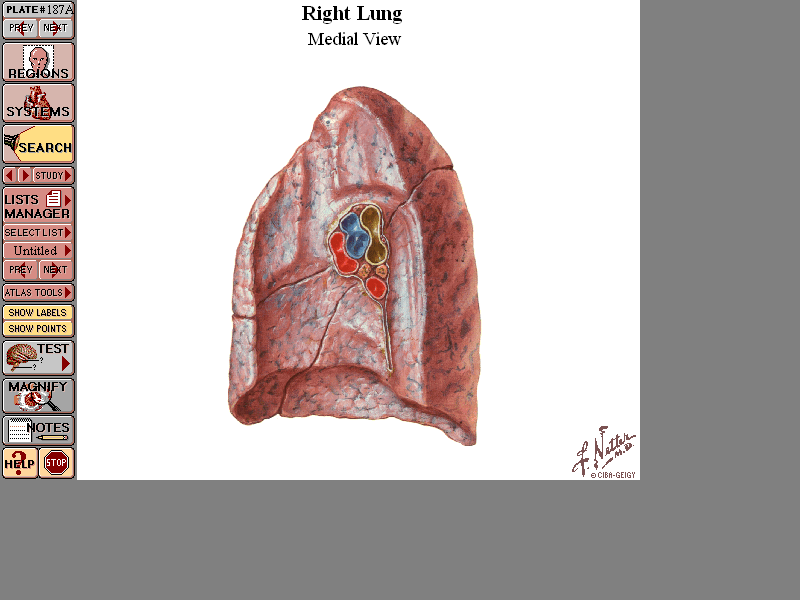 Right lung
Groove for R.brachiocephalic vein
Groove for ascending aorta & thymus gland
Groove for trachea & R.vagus
Groove for SVC
Groove for esophagus
Cardiac impression
Groove for azygos vein
Groove for esophagus
Groove for IVC
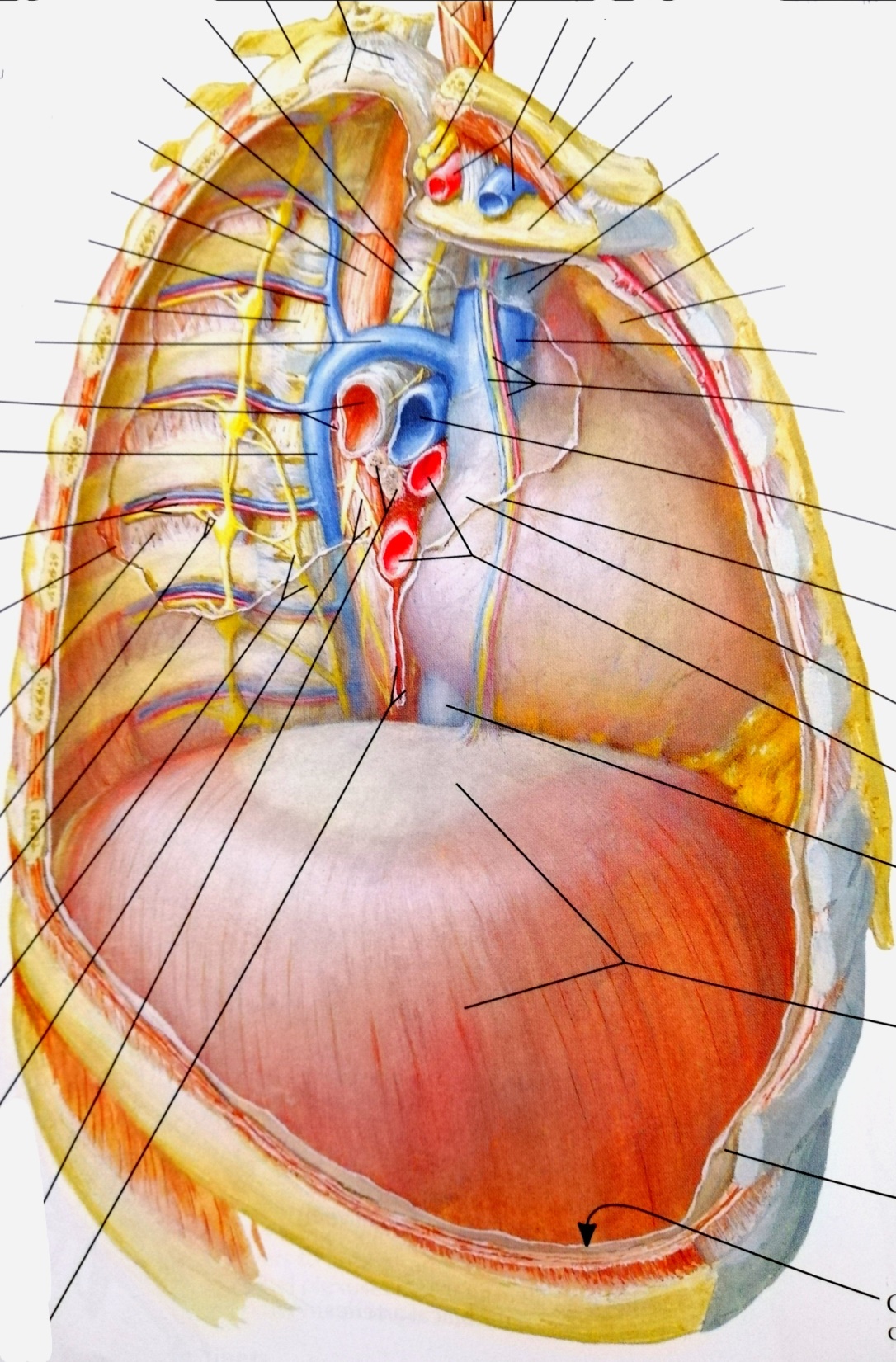 Trachea
Rt.vagus
Esophagus
Rt.brachio-cephalic vein
arch of azygos vein
Pericardium
azygos vein
Hilum (root) of lung
SVC
IVC
Phrenic nerve and pericardiacophrenic artery and vein*
Esophagus
• Mediastinal surface of the right lung
 • In front the hilum;
 a) Pericardial impression: related to pericardium and right atrium.
 b) Groove for (SVC): vertical groove in front of upper part of the hilum.
-It is continuous above with right brachiocephalic vein.
 c) Ascending aorta and thymus gland, related to the anterior border in front of the groove of S.V.C.
• Above the hilum;
  a) Groove for arch of azygos vein: direct above the hilum. 
  b) Above arch; 3 vertical impressions arranged from anterior to posterior;
    1- Groove for right brachiocephalic vein and right phrenic nerve.
    2- Groove for the trachea and right vagus nerve.
    3- Groove for the oesophagus. 
• Behind the hilum;
    a) Groove for azygos vein: behind the upper part
    b) Oesophagus behind the lower part.
 • Below the hilum; Groove for inferior vena cava and right phrenic nerve.
Left lung
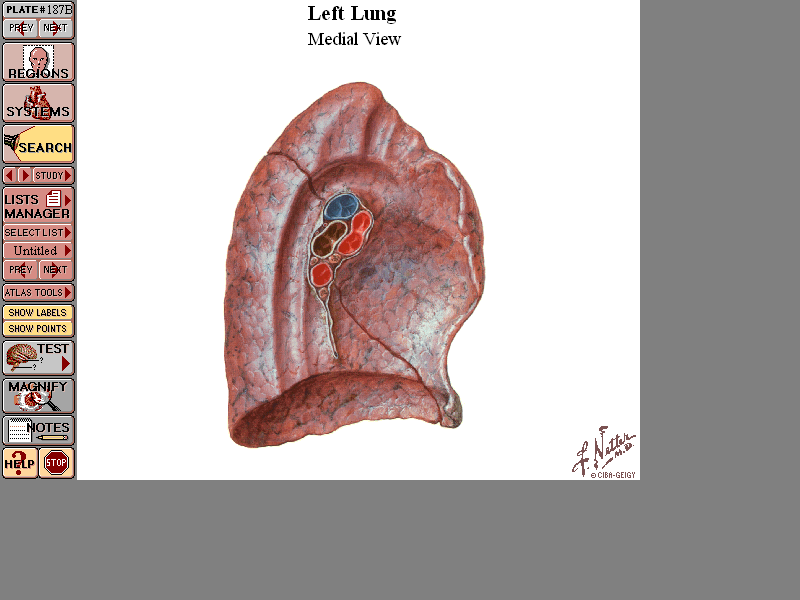 Groove for left subclavian artery
Groove for esophagus,
thoracic duct
Groove for left common carotid a
Groove for arch of aorta
Groove for pulmonary trunk & thymus gland
Groove for descending thoracic aorta
Groove for esophagus
Cardiac impression
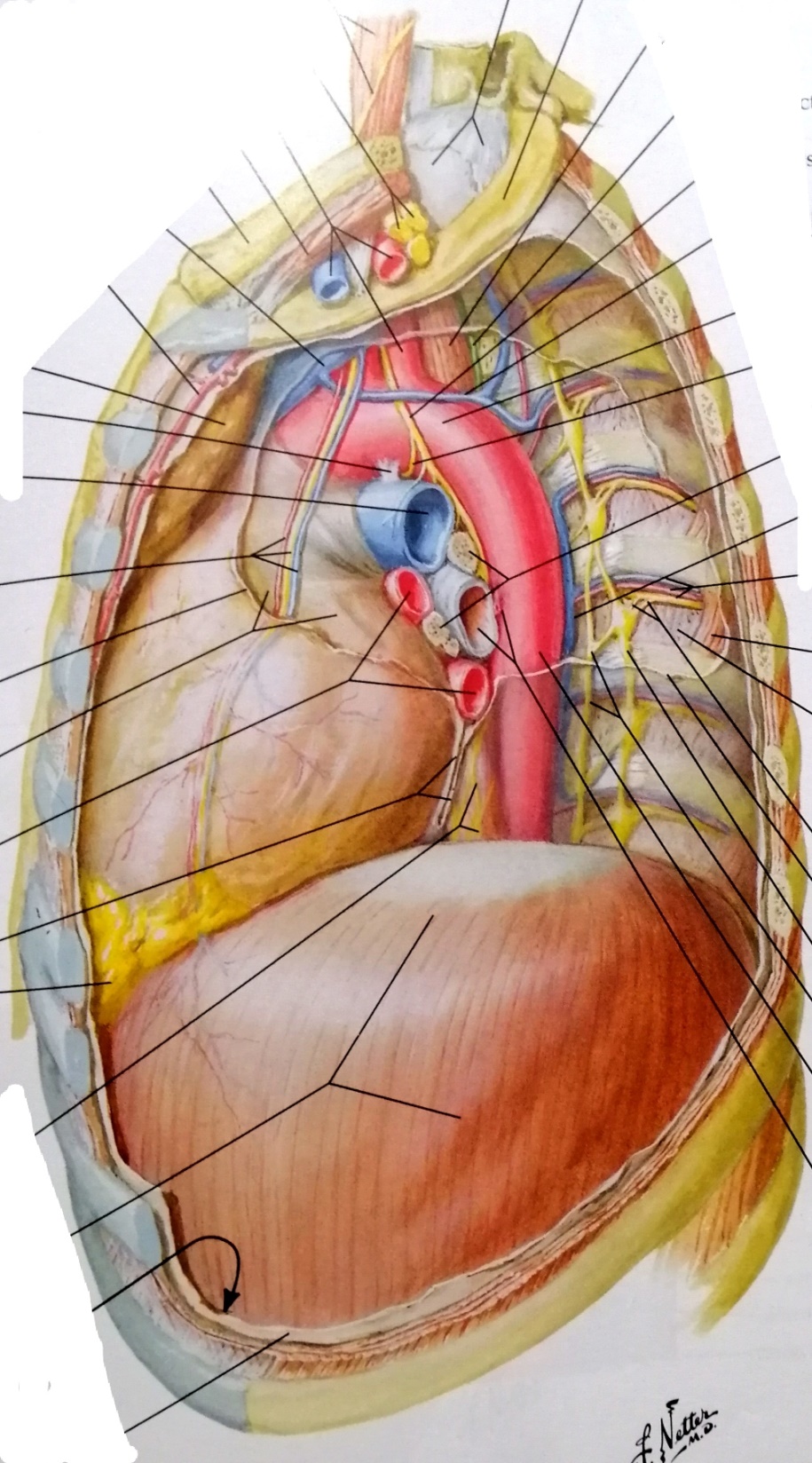 left subclavian artery
Left common carotid a
Esophagus
Thoracic duct
Arch of aorta
left superior intercostal v.
Left phrenic nerve & pericardiacophrenic A & V
left vagus nerve
Esophagus
• Mediastinal surface of the left lung
 • In front the hilum;
 a) Pericardial impression: related to pericardium and left ventricle.
 b) Pulmonary trunk and thymus gland, related to the anterior border of the lung above the pericardial impression.
 • Above the hilum;
 a) Groove for arch of aorta directly above the hilum.
 b) Above arch; 3 vertical impressions arranged from anterior to posterior;
 1- Left common carotid artery.
 2- Left subclavian artery.
 - The left phrenic and left vagus nerves descend between them
. 3- Groove for oesophagus and thoracic duct.
• Behind the hilum;
 a- Oesophagus behind the lower part.
 b- Groove for descending aorta: behind the hilum and oesophagus
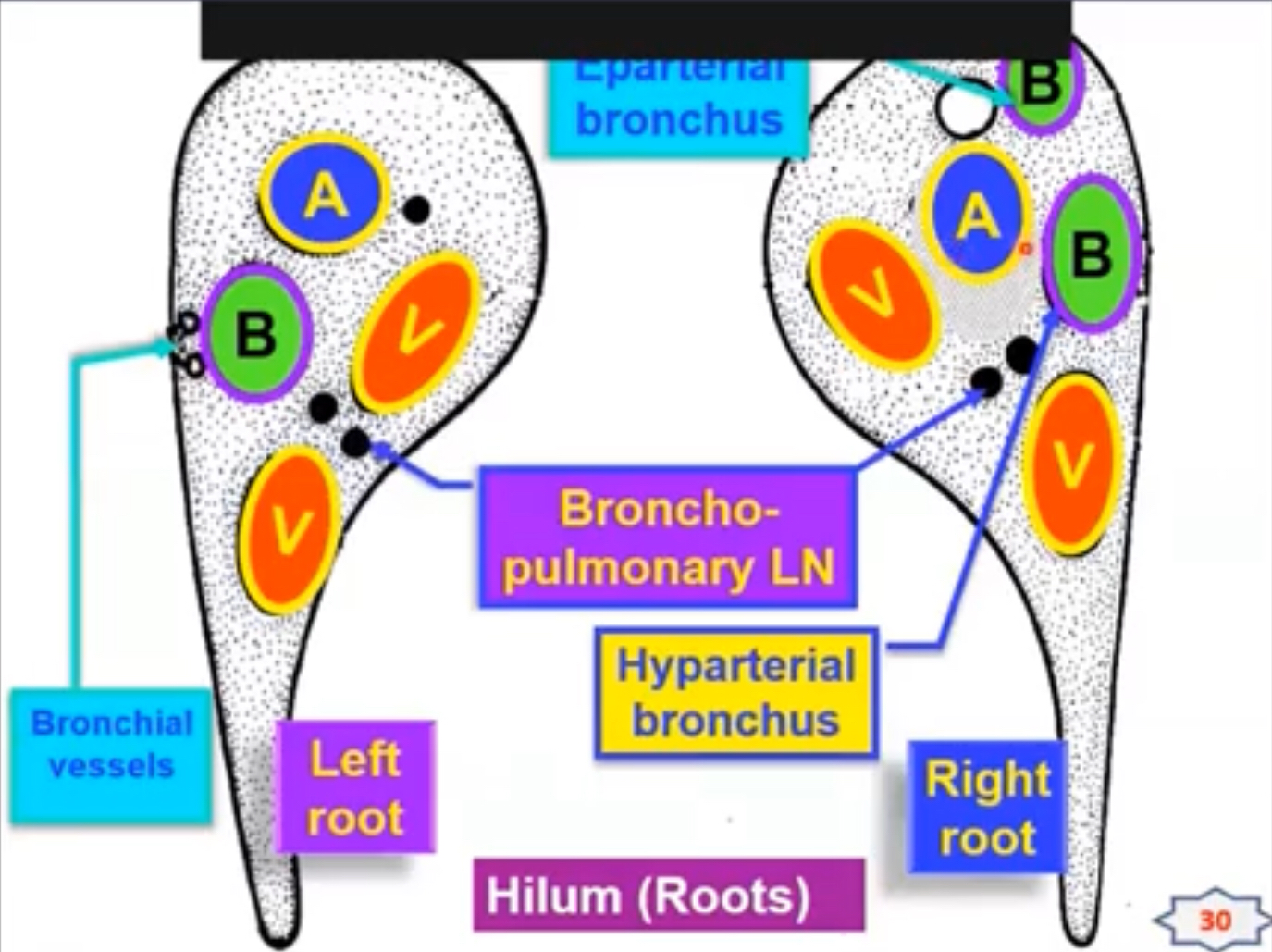 Eparterial bronchus
Segmental branches of right bronchus
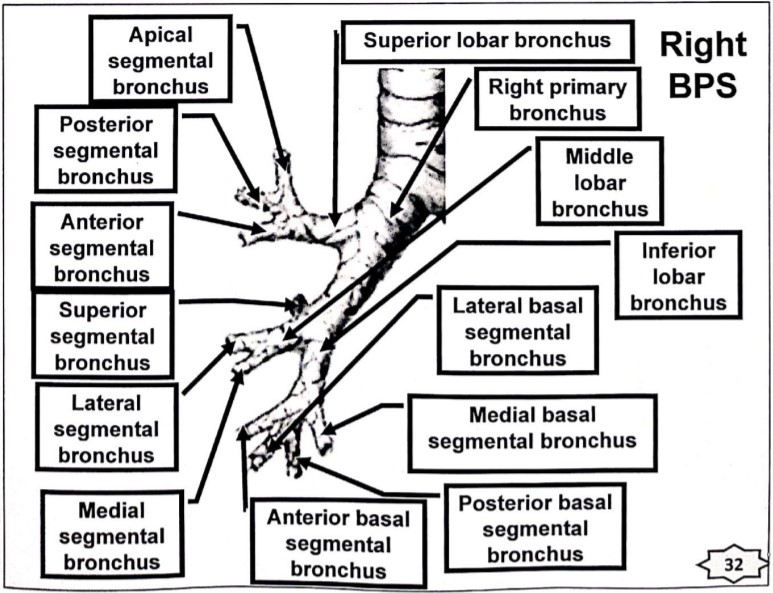 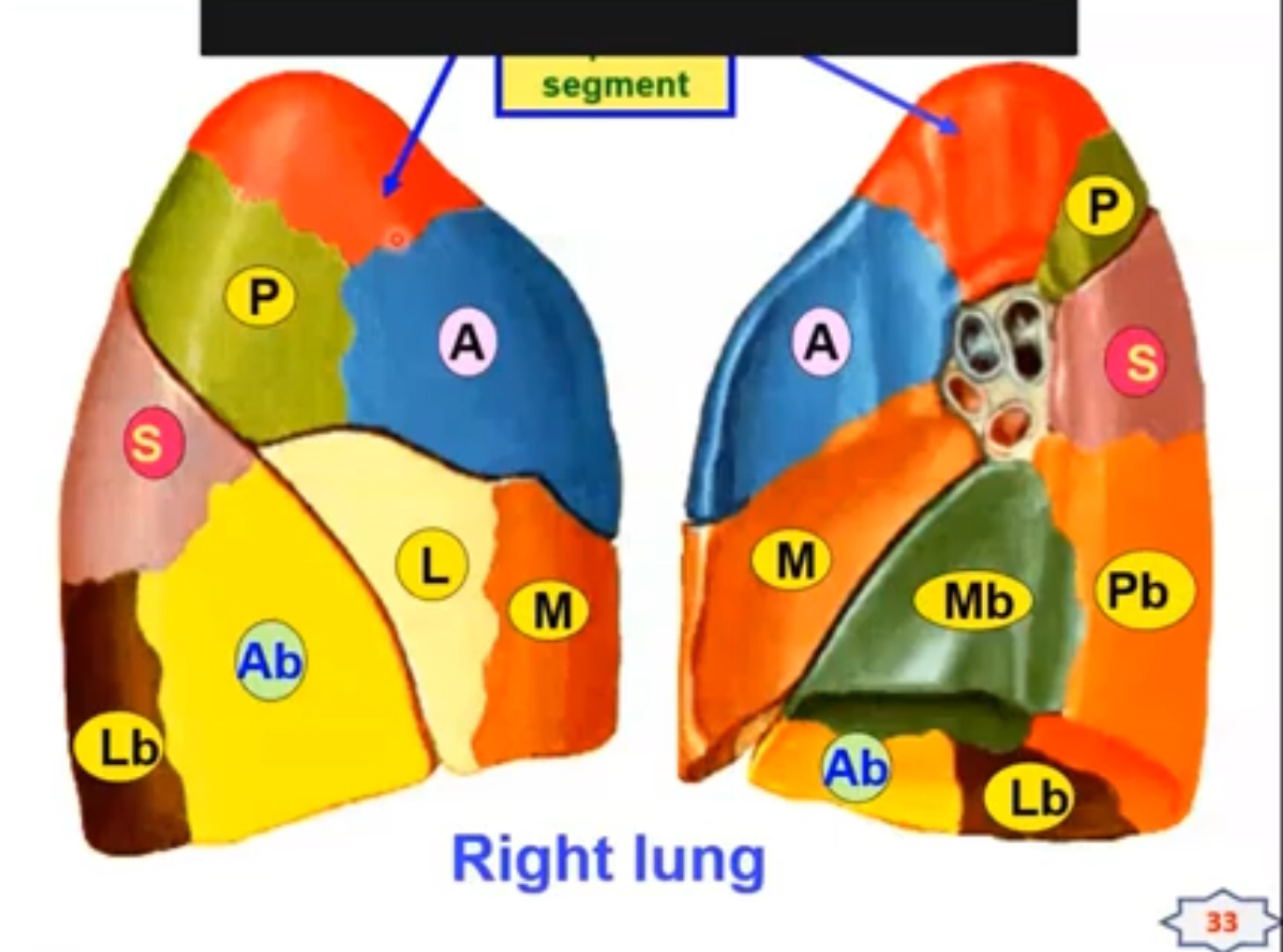 Apical
Segmental branches of left bronchus
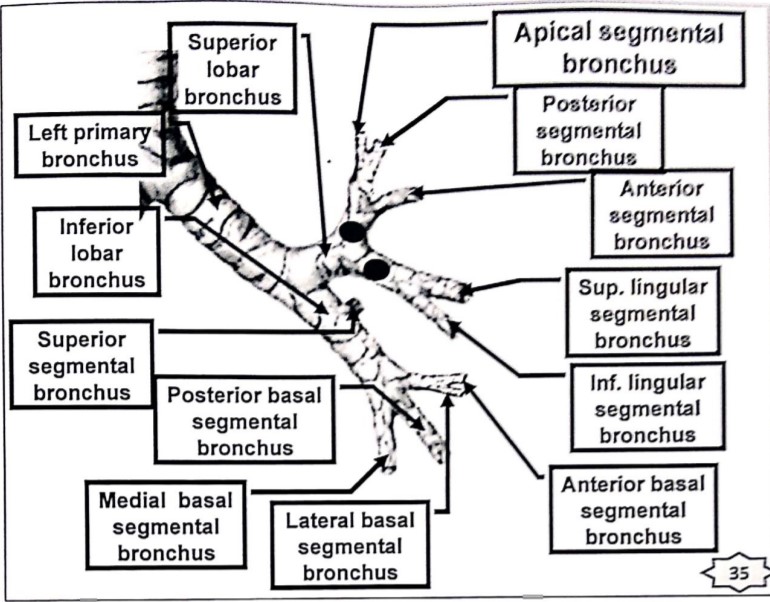 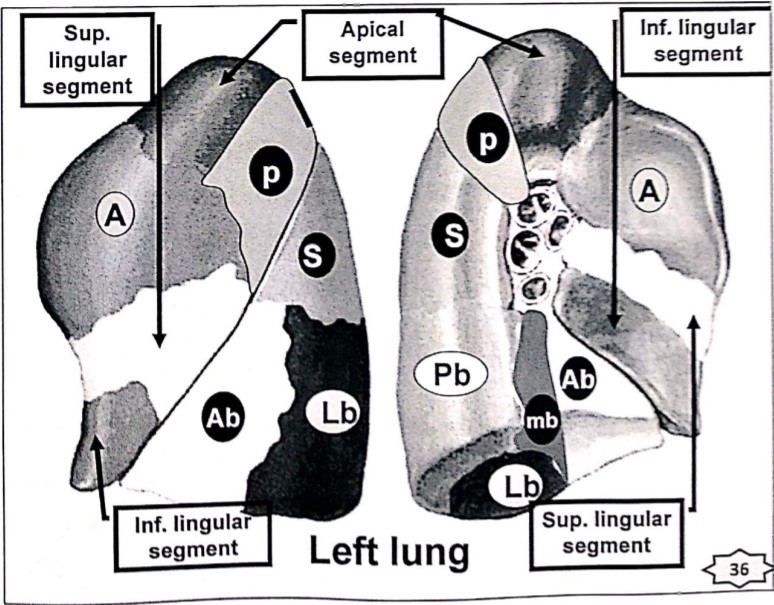 • Broncho-pulmonary segments
 • Definition: the anatomical, functional and Surgical units of the lungs,
 • The right lung is divided 10 segments while the left divided into 9 segments.
 • Each segment is pyramidal shaped with its apex at the hilum and base at the lung outer surface.
 • Each segment is separated from each other by fibrous septa and supplied by VAB.
 • The clinical Importance, each segment can be removed without Interruption of the other.
**Blood supply of the lung
 **Arterial supply:
 a- Left lung: upper and lower left bronchial arteries from the descending thoracic aorta.
 b- Right lung: Right bronchial artery arises either from: - The right 3rd posterior intercostal artery.
           - Or from the upper left bronchial artery. 
** Venous drainage:
 - Right bronchial veins end into the arch of azygos vein.
 - Left bronchial veins end into accessory hemiazygos vein.
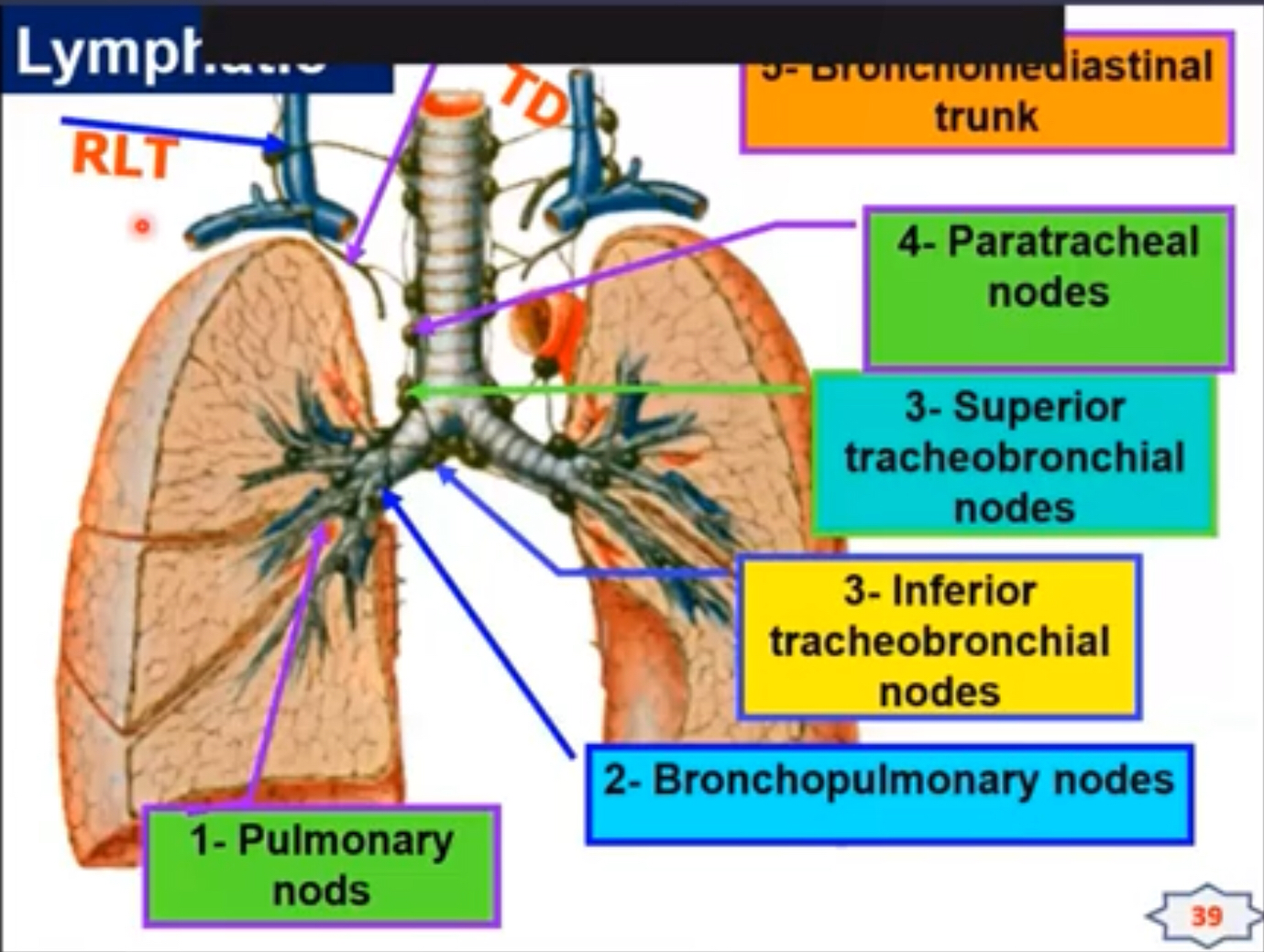 5-Bronchomediastinal trunck
Lymphatic
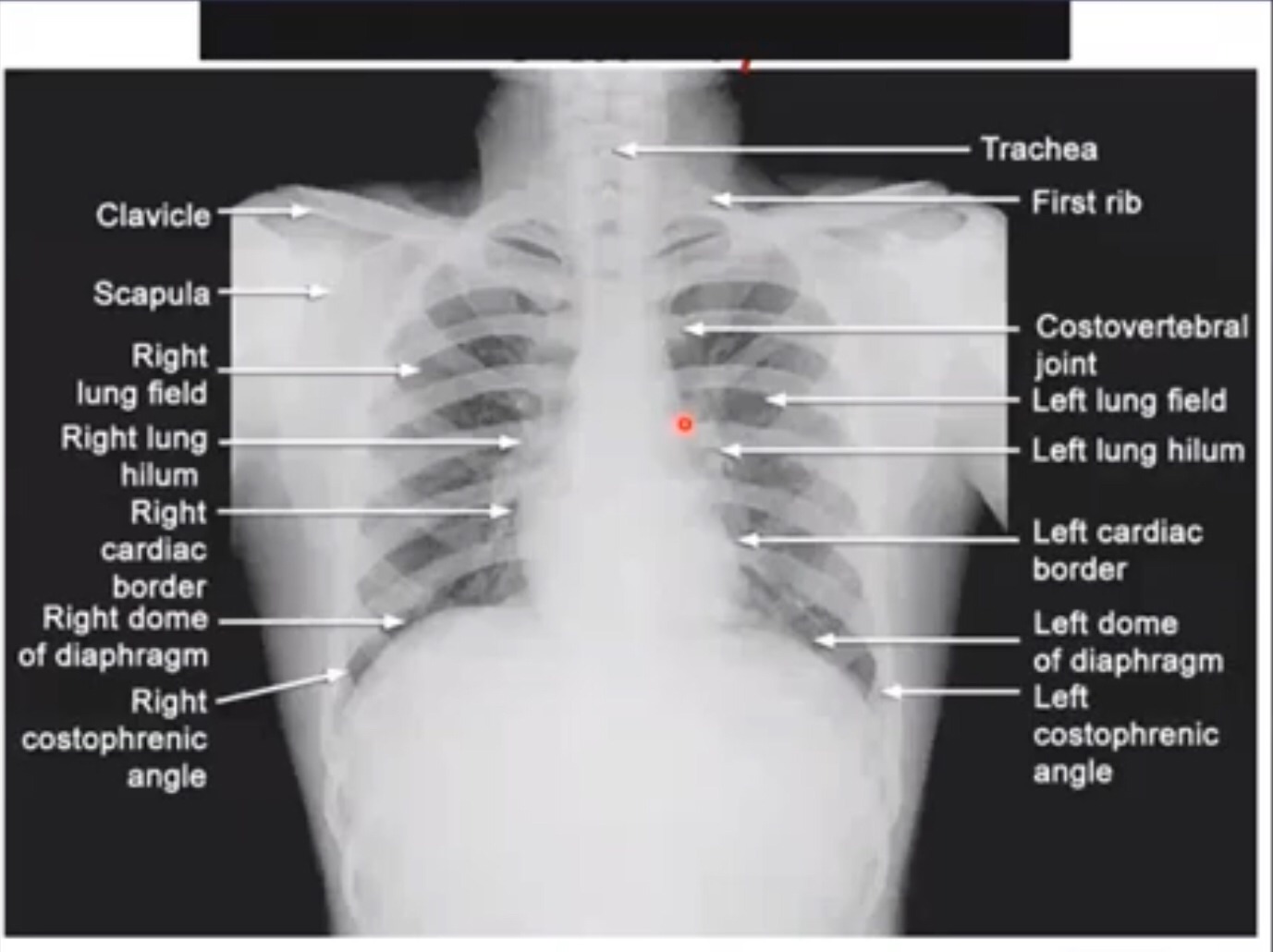 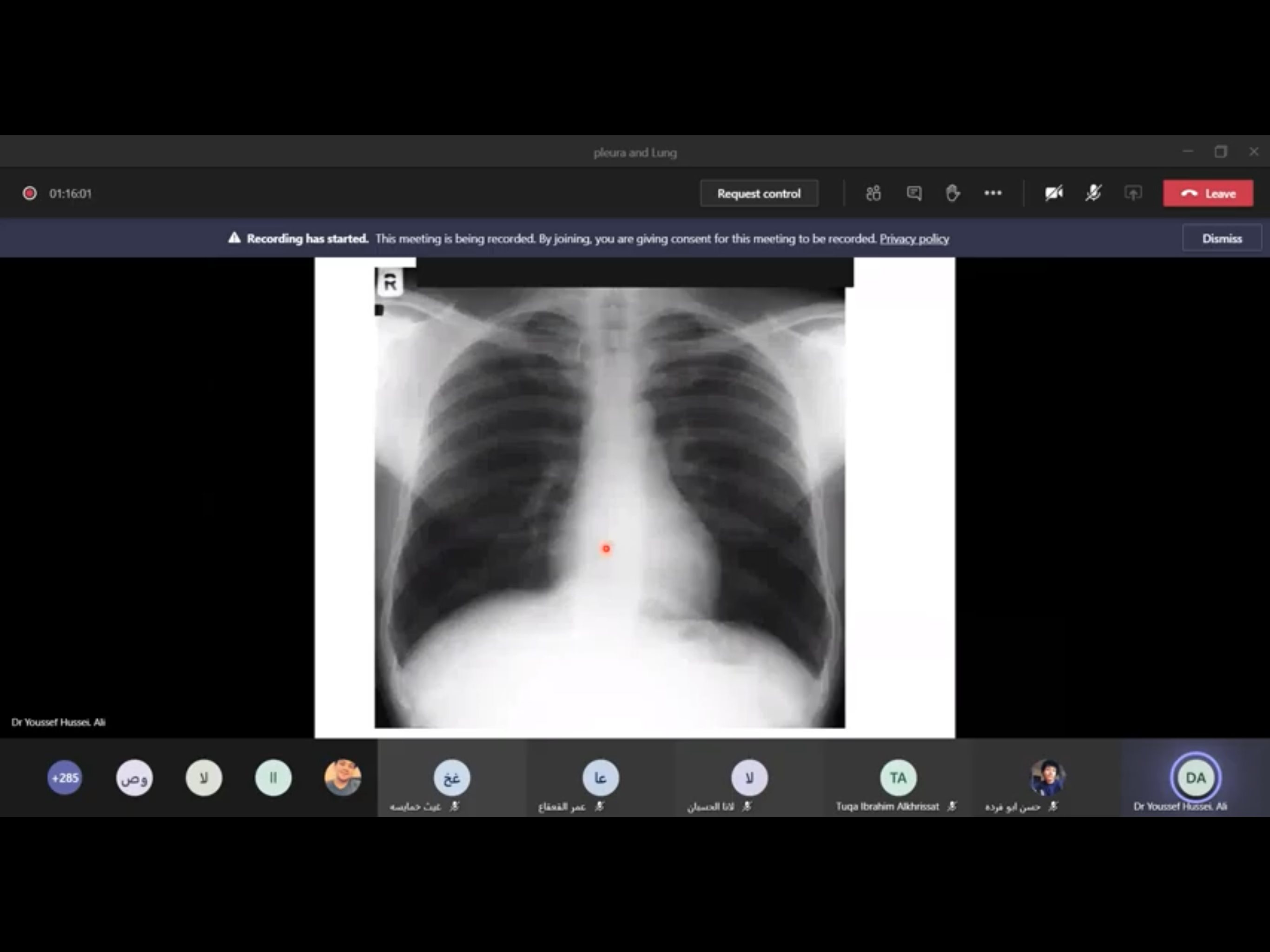 Thank you